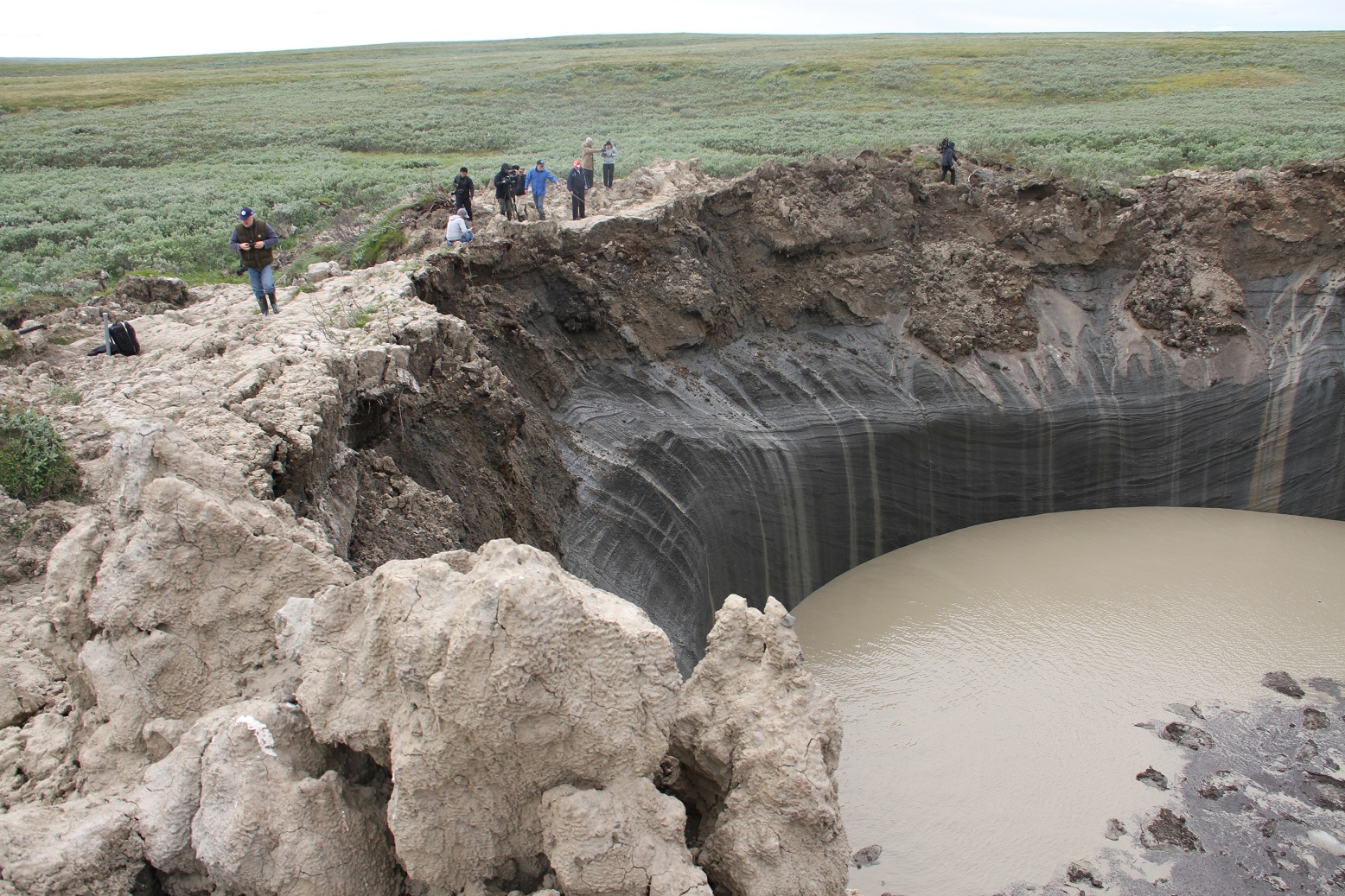 Вечная мерзлота в Арктике: история развития, текущее состояние и прогнозные тенденции
Алексей Маслаков
Географический факультет МГУ имени М.В. Ломоносова
I. Понятие вечной мерзлоты
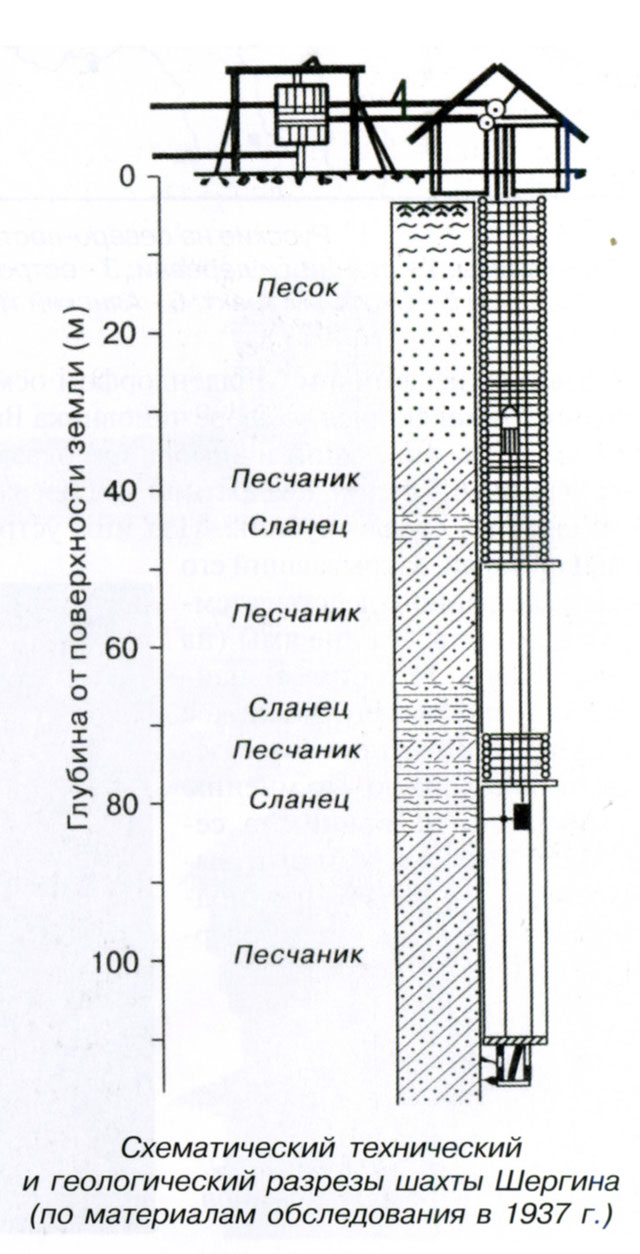 Шахта Шергина – первая попытка определить глубину вечной мерзлоты. 
За 9 лет (1828-1837 гг.)  вручную было пройдено 116,4 м!
Пробный спуск в шахту в 2015 году
Что такое «вечная мерзлота»?
Температура ниже 0°С
Вода в твёрдом состоянии (лёд)
Время существования – дольше 2 лет.
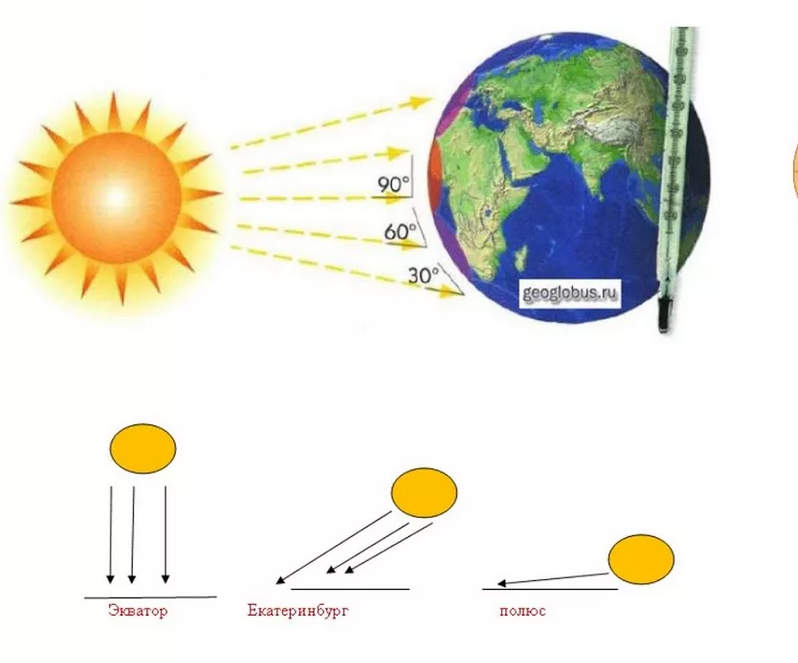 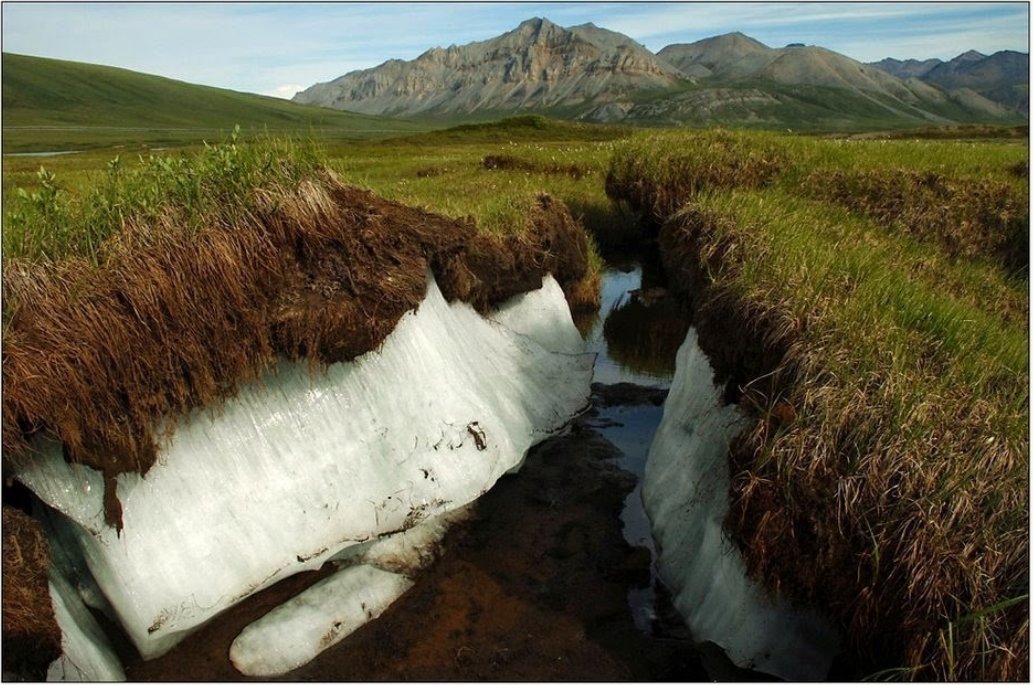 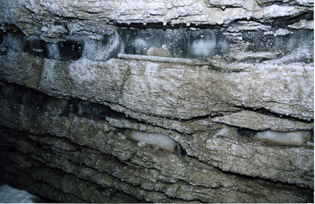 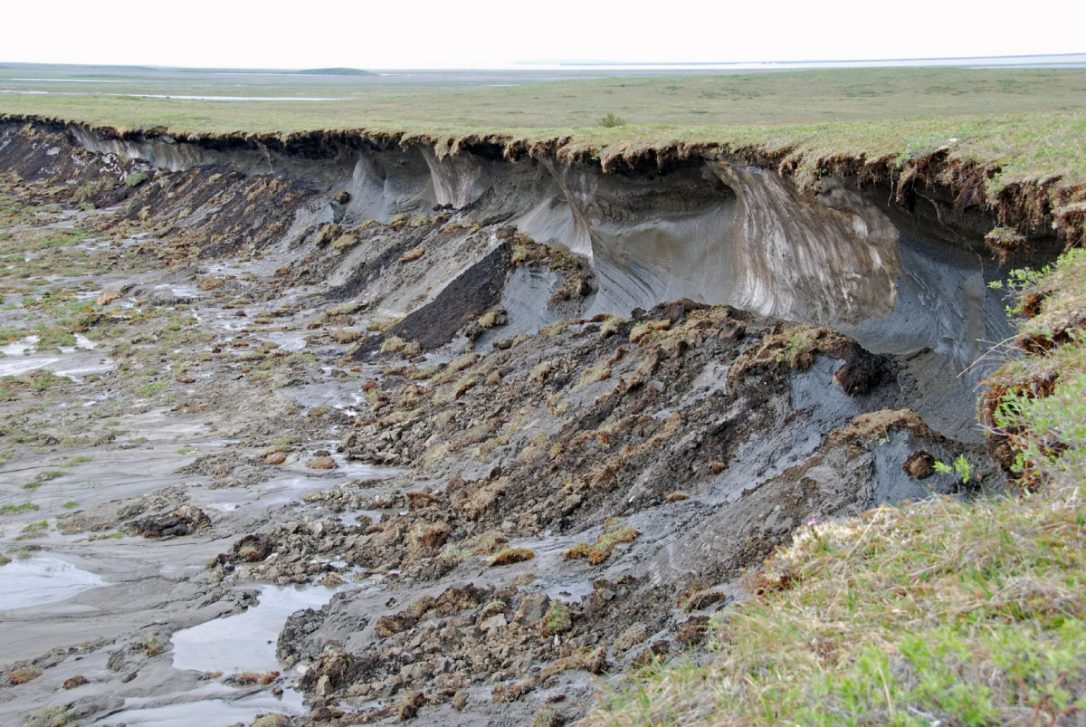 thestar.com
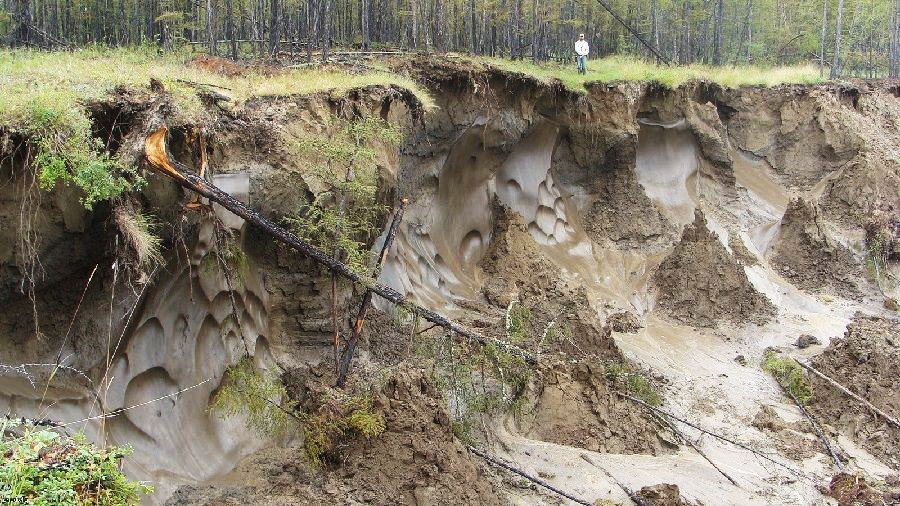 mpi.ysn.ru
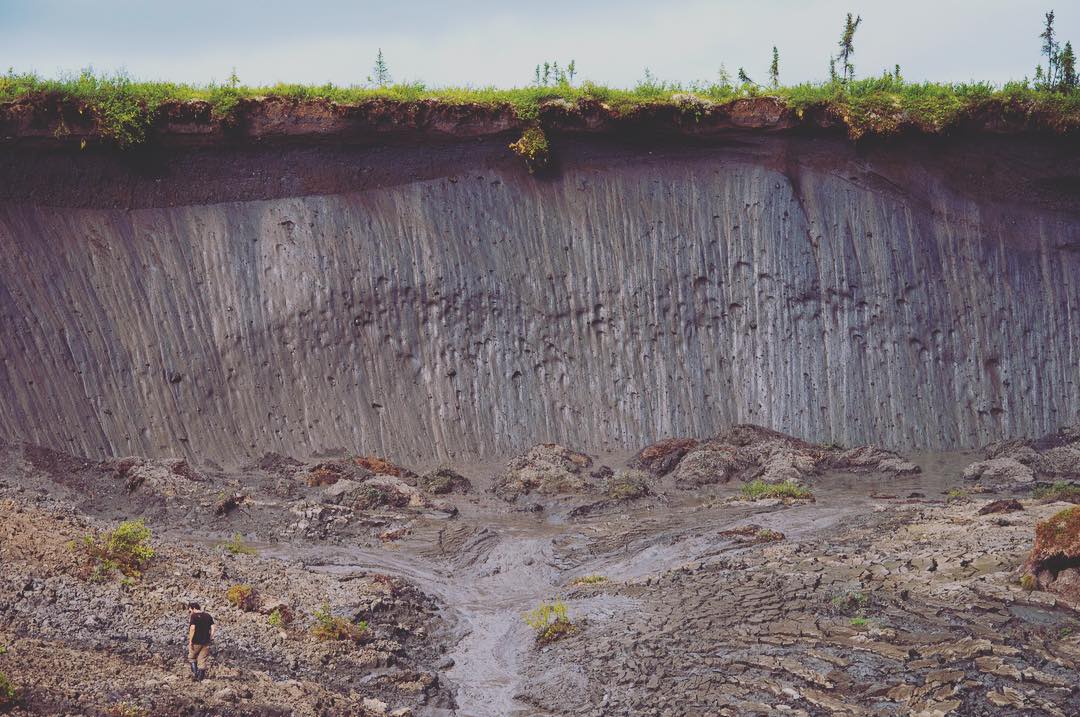 @boneillius
@arcticmamacita
Фото: Дж. Васильчук, август 2017 г.
воздух
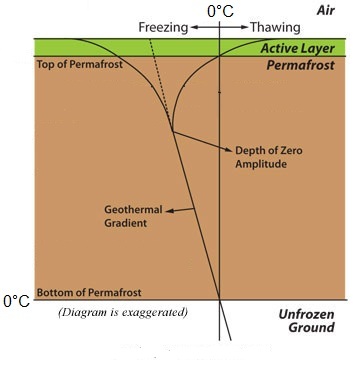 промерзание
протаивание
сезонноталый слой
кровля мерзлоты
точка нулевых 
годовых колебаний 
температуры
геотермический градиент
подошва мерзлоты
немёрзлый (талый) грунт
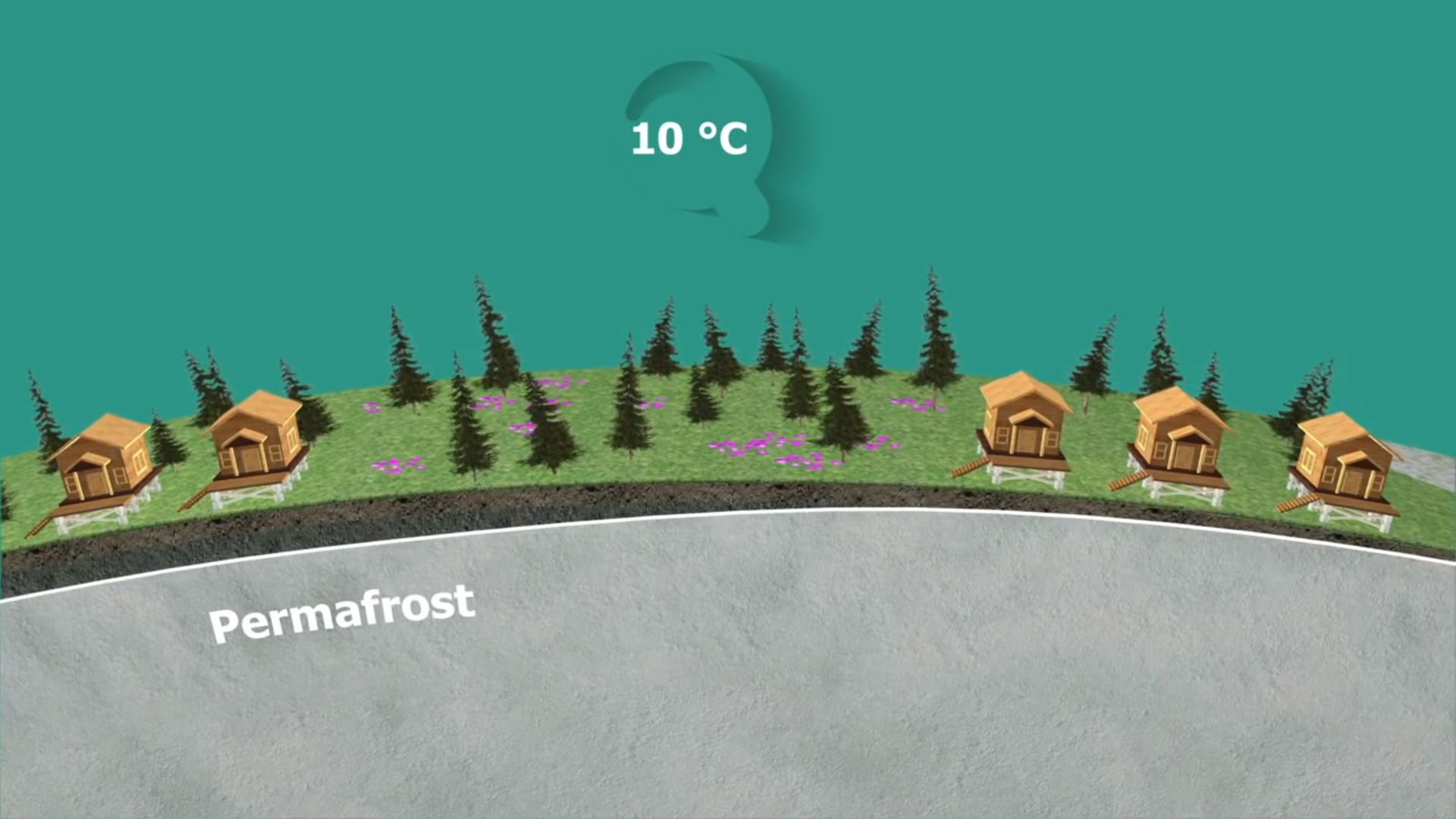 сезонноталый слой 
(0,2-5,0 метров)
вечная мерзлота
Схематичный разрез вечной мерзлоты с севера на юг
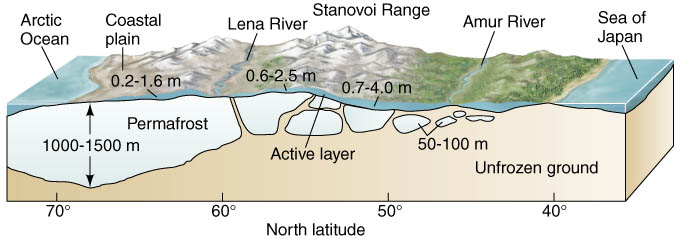 Северный Ледовитый океан
Становой хребет
р. Амур
Японское 
море
приморские 
равнины
р. Лена
мерзлота
сезонноталый слой
немёрзлые породы
Северная широта
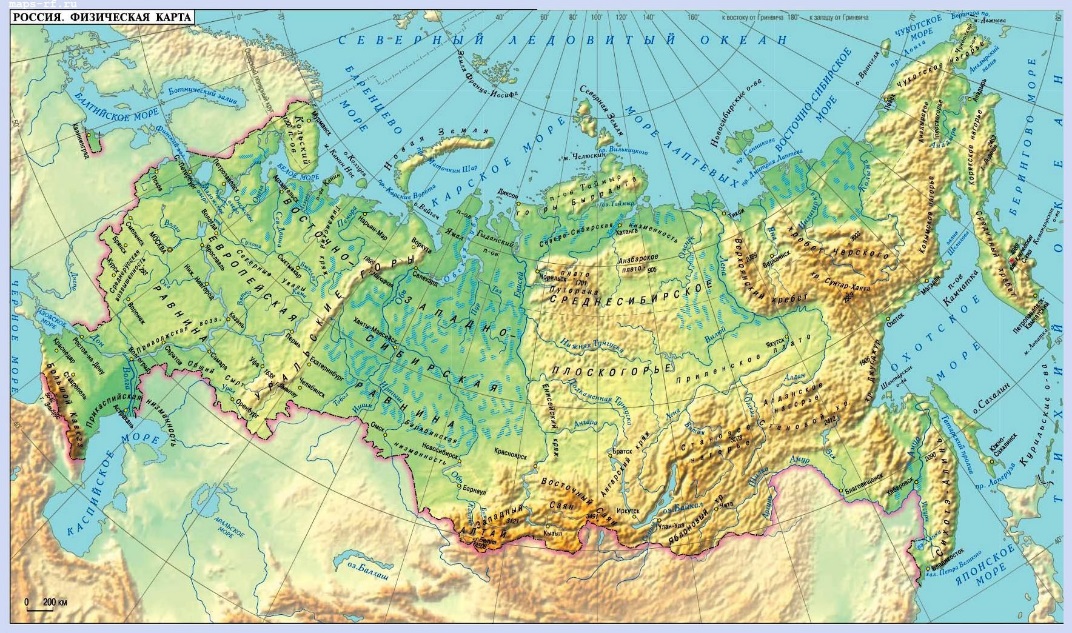 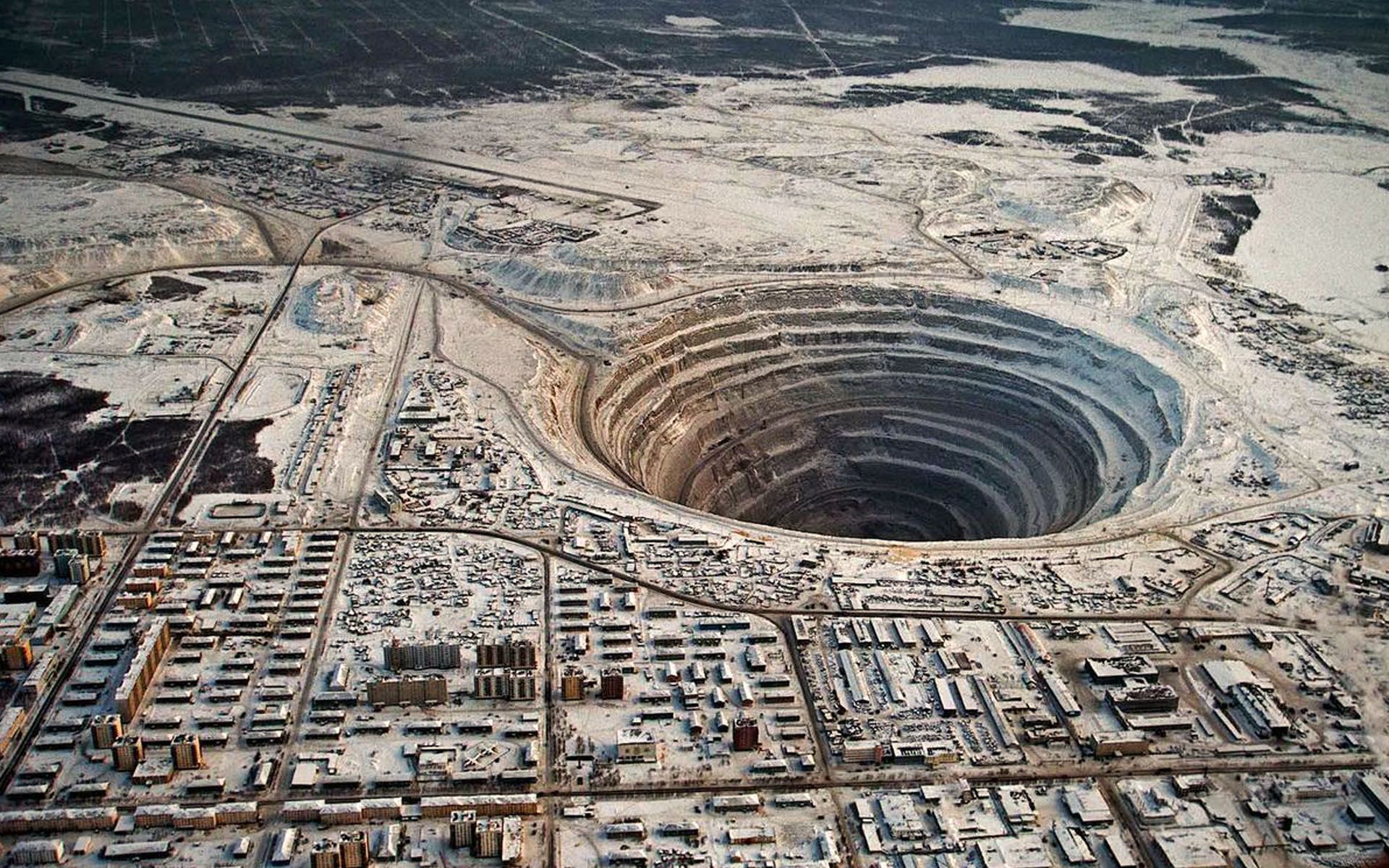 Максимальная толщина слоя вечной мерзлоты
Рекордная глубина залегания вечной мерзлоты — 1 370 метров
promtu.ru
II. Мерзлота в прошлом
Возраст мерзлоты
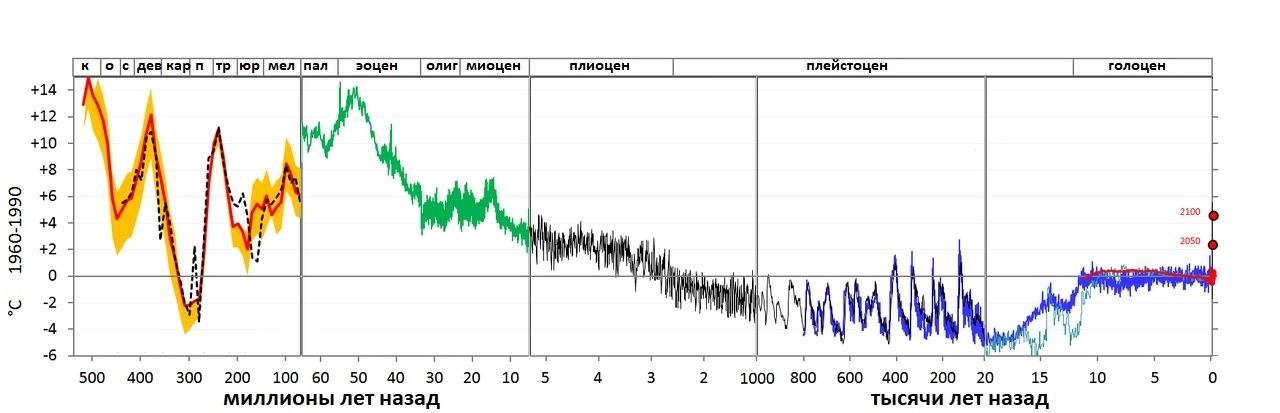 формирование современной 
мерзлоты большой мощности
Последнее оледенение: Валдайское/Würm/Зырянское
Svendsen et al., 2004
В позднеледниковье выделяются:
Три потепления: раунис, беллинг, аллерёд;
Пять похолоданий: порт-брюс, дриас-I, фьерос-нева, дриас-II, дриас-III.
Динамика климата в Голоцене
Атлантический оптимум:
Сдвиг границ природных зон на север.
Деградация мерзлоты в южных районах криолитозоны и в области океанического влияния.
Образование реликтовой мерзлоты.

Суббореальное похолодание:
Рост ледников.
Смещение границ леса на юг.

Субатлантическое похолодание: 
Смещение границы сплошного распространения ММП на 2-15°.
Аградация мерзлоты.
Изменение средних температур воздуха в северном полушарии за последние 11 тыс. лет (по Дансгору и Джонсону (1969)).
Историческое время
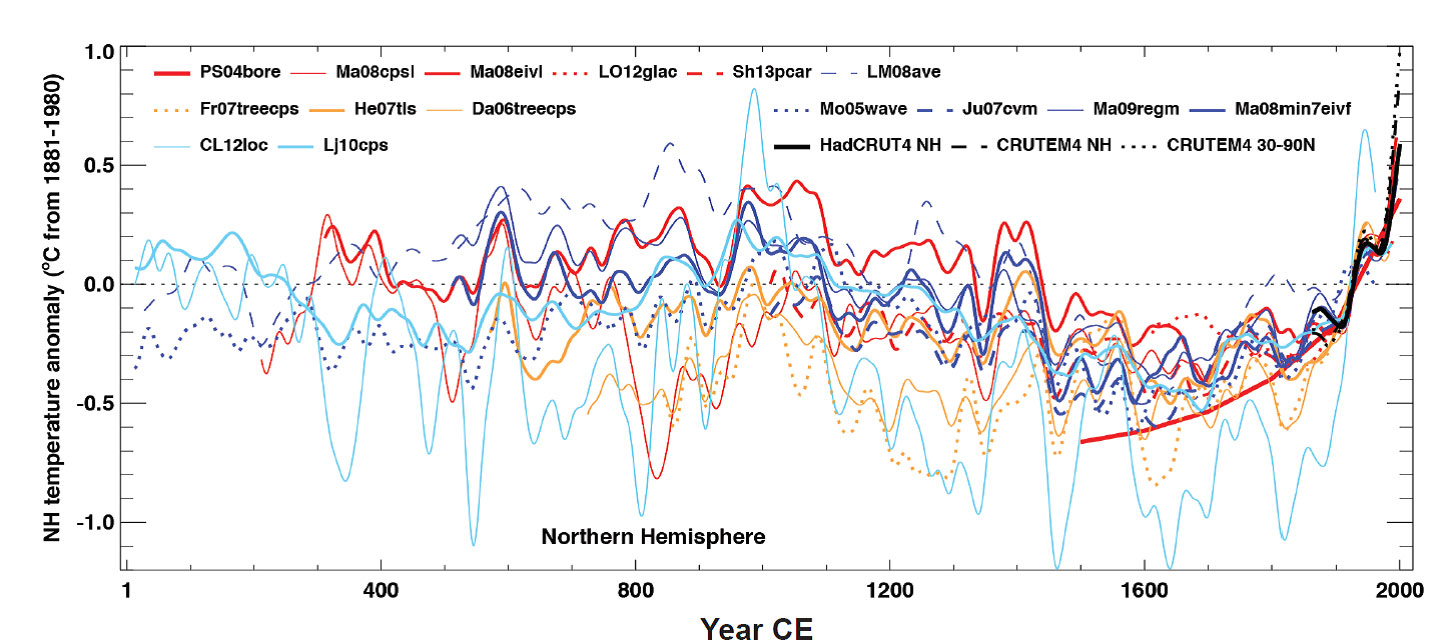 Time series sources: PS04bore = Pollack and Smerdon (2004); Fr07treecps = Frank et al. (2007); CL12loc = Christiansen and Ljungqvist (2012); Ma08cpsl, Ma08eivl, Ma08eivf, Ma08min7eivf = Mann et al. (2008); He07tls = Hegerl et al. (2007); Lj10cps = Ljungqvist (2010); Da06treecps = D’Arrigo et al. (2006); LO12glac = Leclercq and Oerlemans (2012); Sh13pcar = Shi et al. (2013); LM08ave = Loehle and McCulloch (2008); Mo05wave = Moberg et al. (2005); Ju07cvm = Juckes et al. (2007); Ma09regm = Mann et al. (2009); HadCRUT4 = Hadley Center/Climatic Research Unit surface temperature over land and sea; CRUTEM4 = Climatic Research Unit near-surface air temperature over land. Graphic from the Intergovernmental Panel on Climate Change Fifth Assessment Report.
III. Мерзлота сейчас
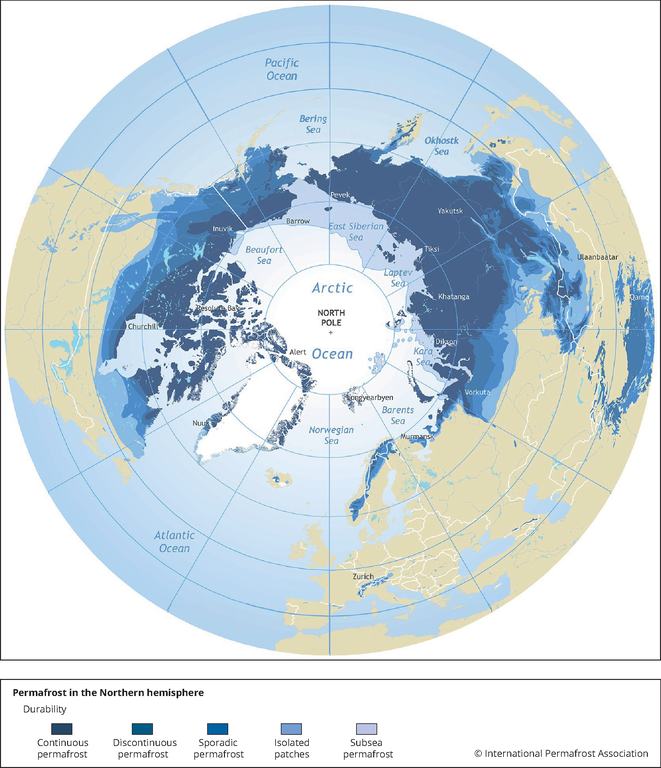 Тихий
океан
Криолитозона (область распространения многолетней мерзлоты) охватывает 
24% площади суши 
Северного полушария
(около 22,8 млн. км2), в том числе более чем 11 млн. км2 в России.
Северная 
Америка
Северный
Ледовитый
океан
Азия
Атлантический
океан
Европа
подводная
сплошная
прерывистая
островная
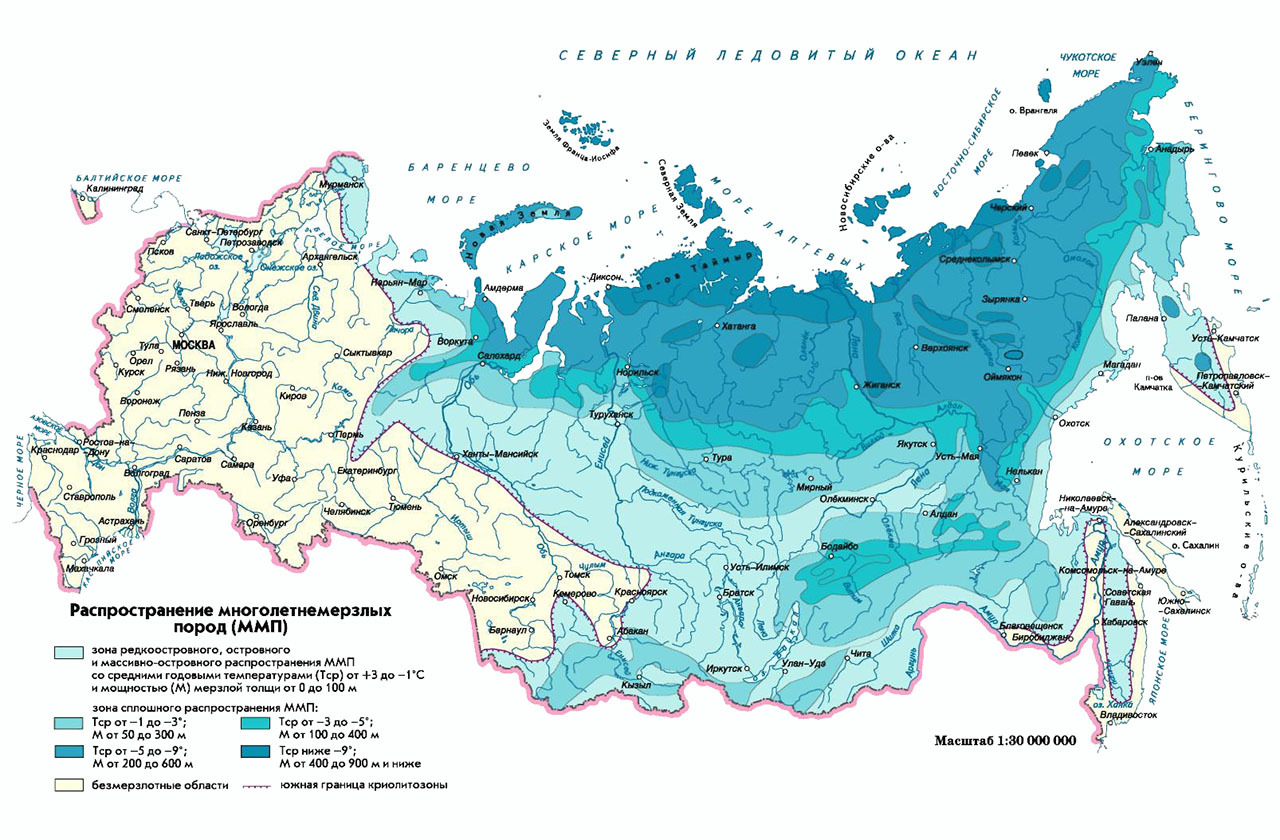 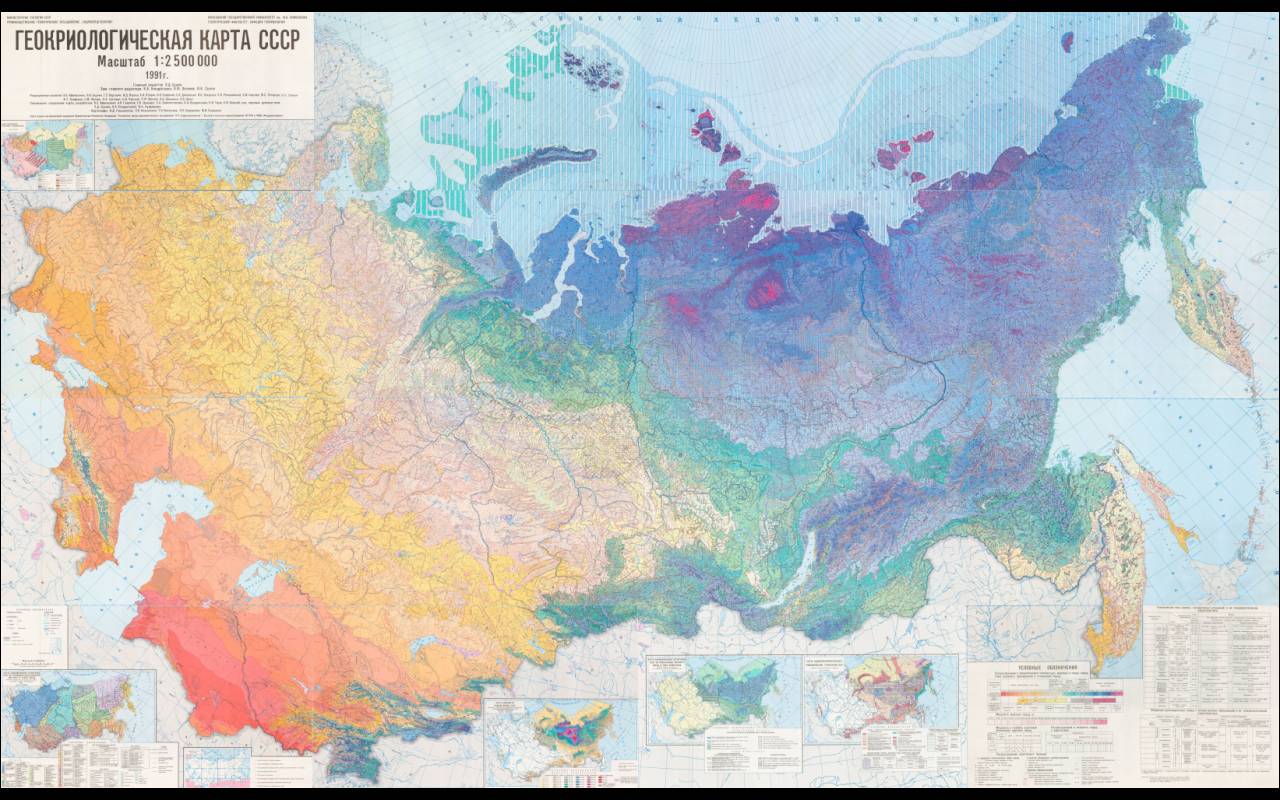 Геокриологическая карта СССР, 1991
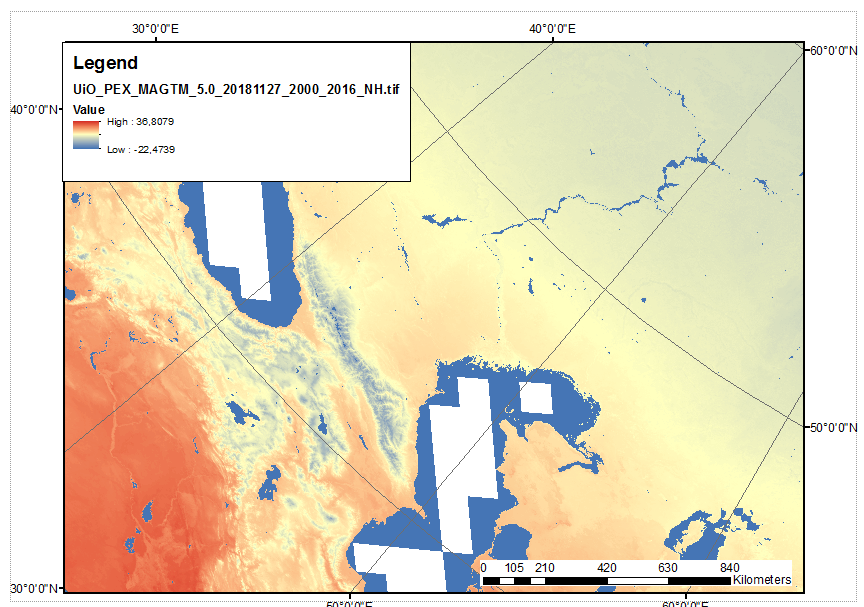 Obu et al., 2018
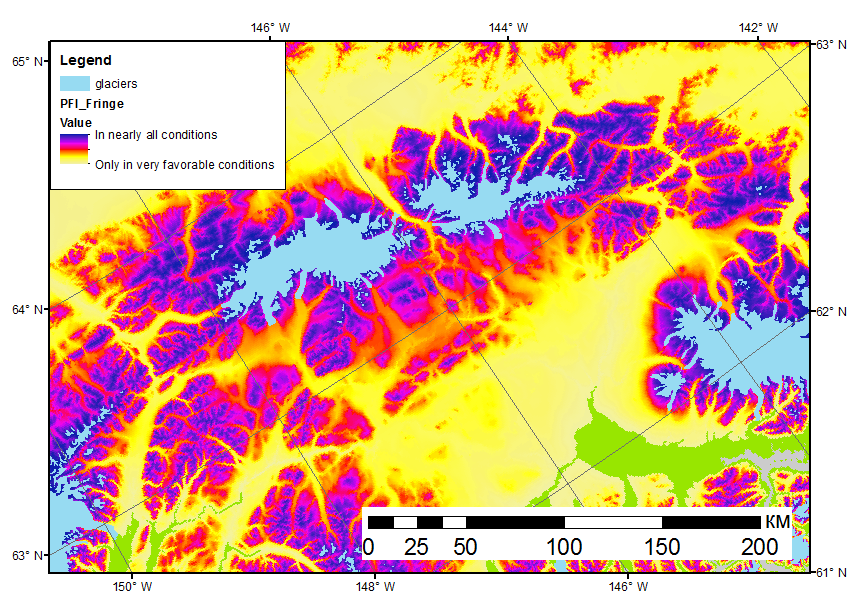 Интерактивная карта текущего и прогнозного состояния мерзлоты и сезонноталого слоя для п-ова Сьюард, Аляска, США.
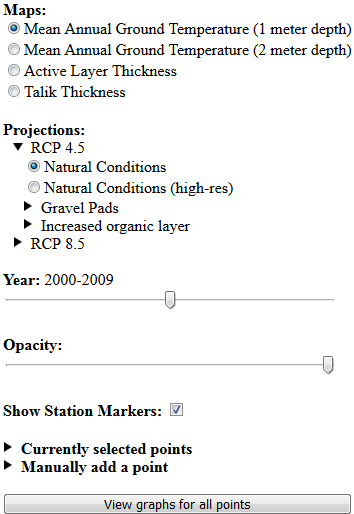 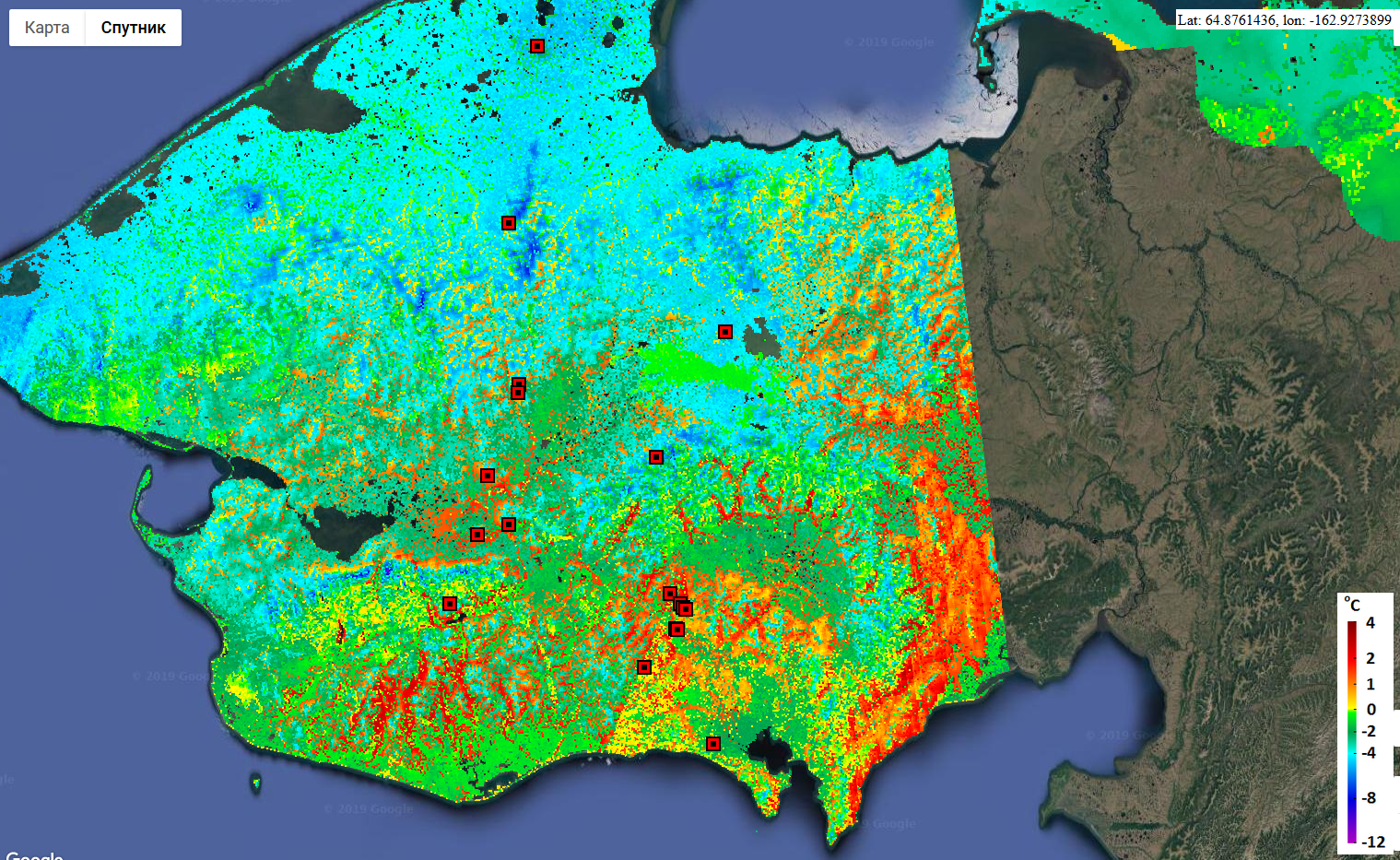 Gruber, 2012
разрешение 30 м!!!
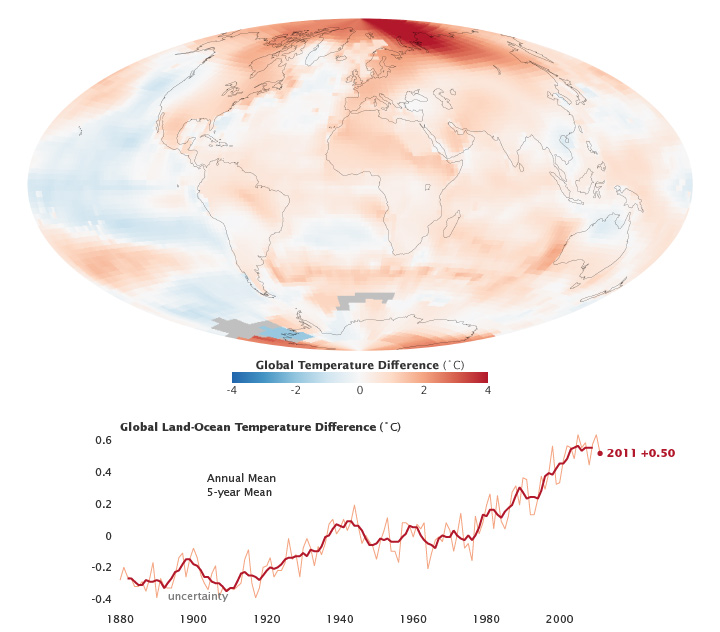 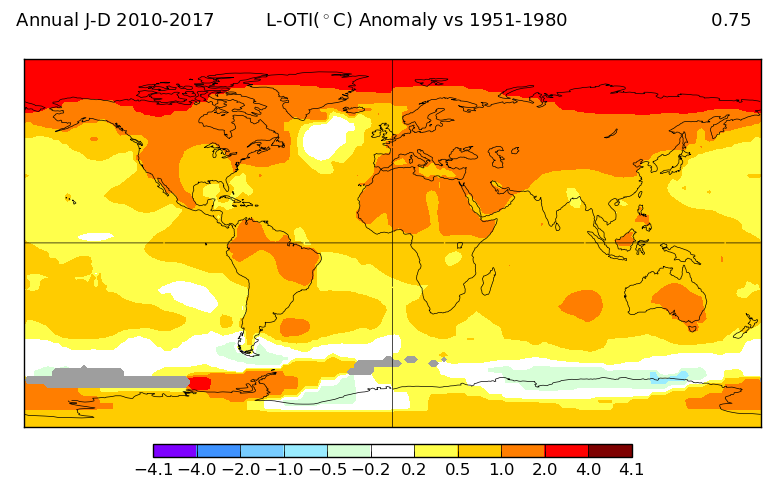 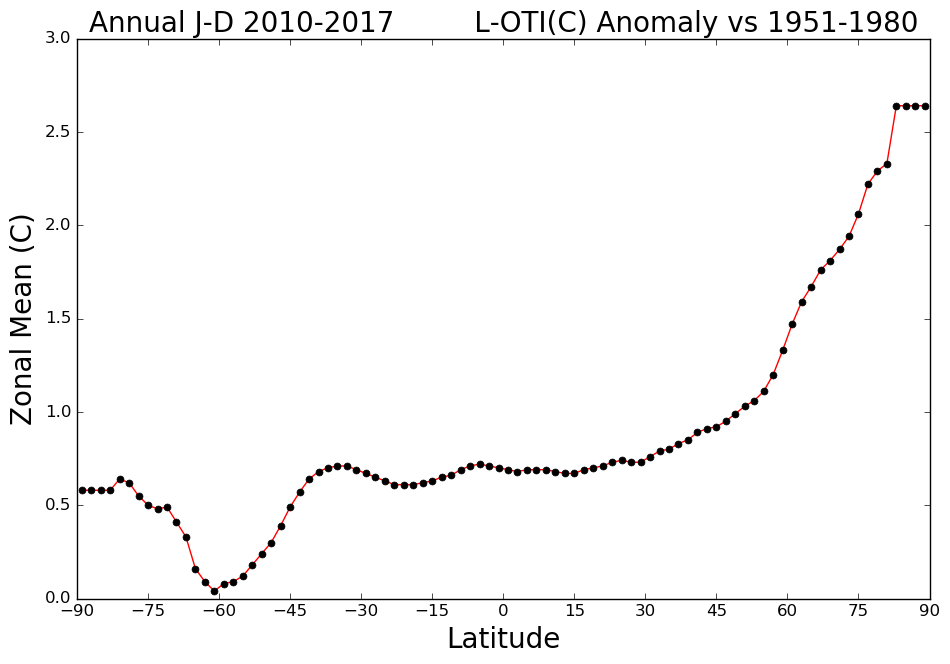 Увеличение температуры воздуха за период 1961-2017:
Для Земного Шара в Целом = 1.08 (oC)
Для Широт > 60 N = 2.49  (oC)
За последние 50 лет температура воздуха в Арктике повышалась в 2.5 раза быстрее чем в среднем по Земле
till.ru
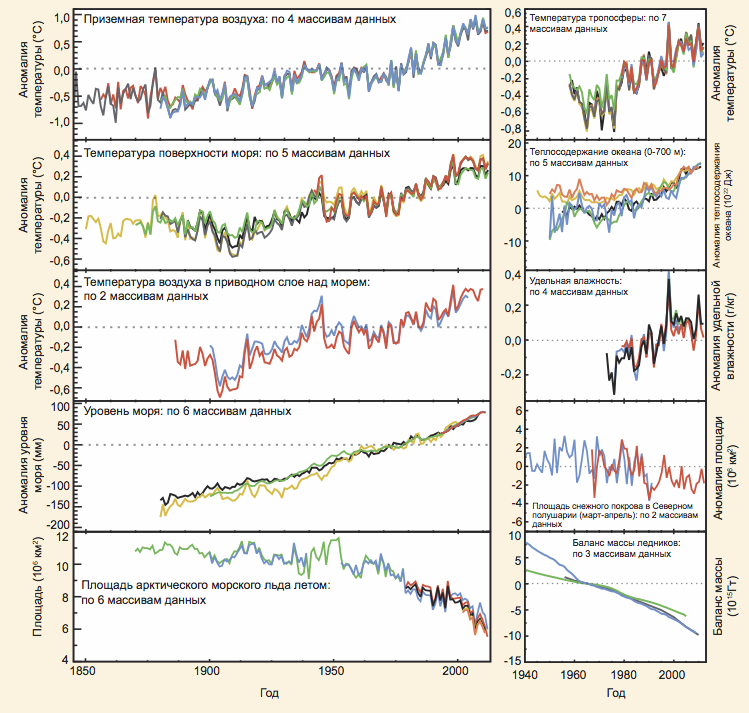 Совокупность климатических изменений. Источник: ipcc.ch
Воспроизведение глобальной температуры с помощью климатических моделей с учетом природных и антропогенных воздействий (сверху) и только природных (снизу). Источник: ipcc.ch
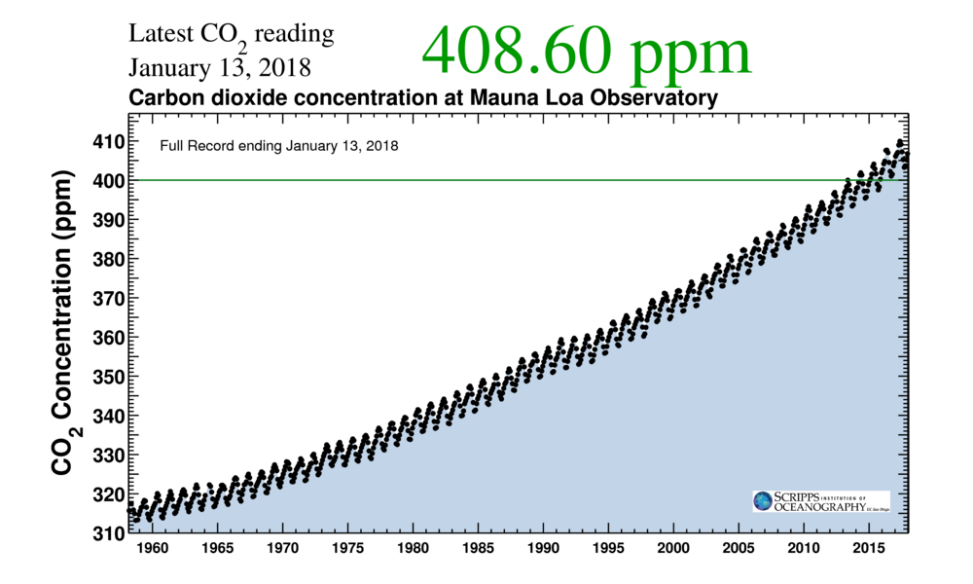 Концентрация углекислого газа в атмосфере по данным прямых наблюдений. 
Источник: scripps.ucsd.edu
Рост температуры мерзлоты за последние 40 лет
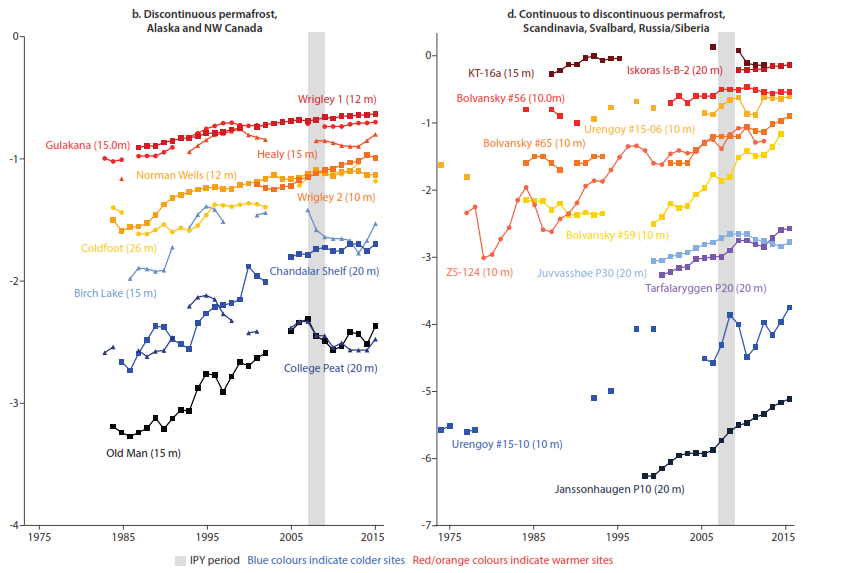 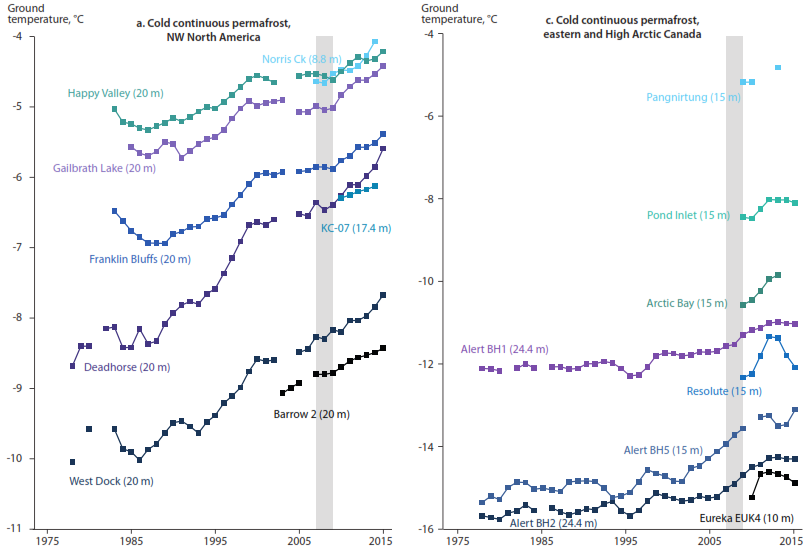 Рост температур:
С МПГ (2007/08 гг.) изменение составило от +0,5°С (сплошная мерзлота) до -0,1°С (островная мерзлота).
С 1970-х гг. +1..2°С (Евразия) и +3..4°С (Северная Америка).
Источник: Romanovsky et al., 2014, 2015; SWIPA, 2017.
Рост температур мерзлоты с 2008 г.
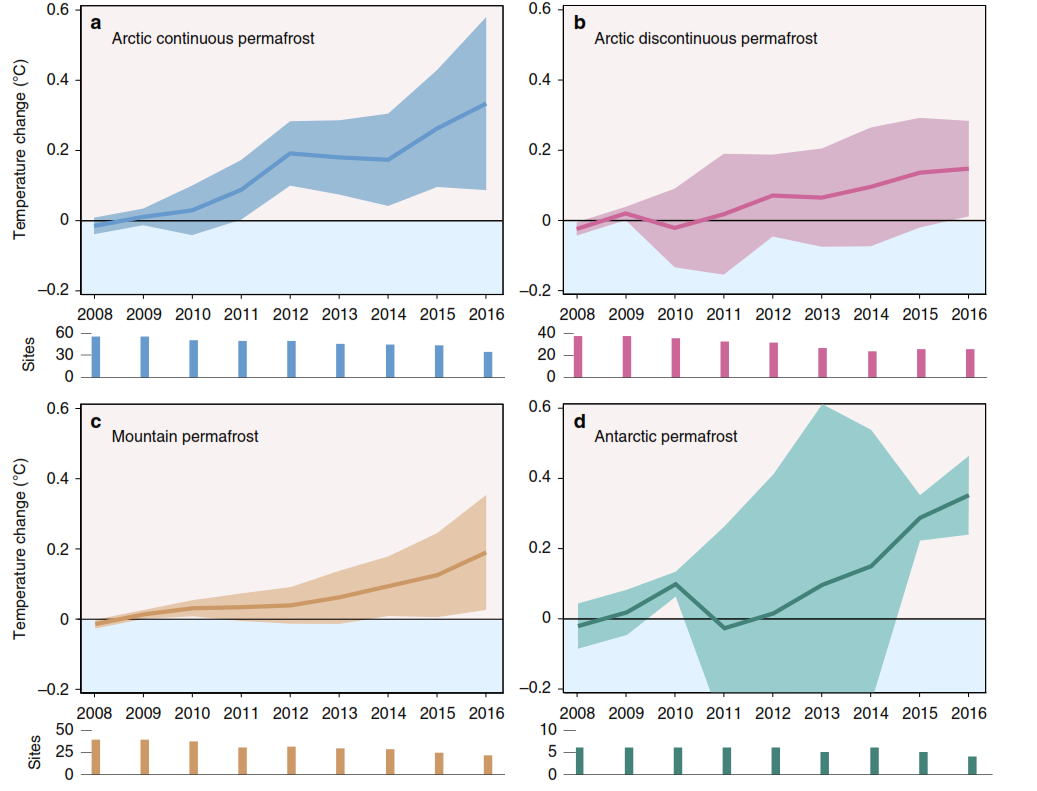 рост 0.39 ± 0.15°C
рост 0.20 ± 0.10°C
рост 0.37± 0.10°C
рост 0.19 ± 0.05°C
Источник: Biskaborn et al., 2019
Рост мощности сезонноталого слоя с 1990-х гг.
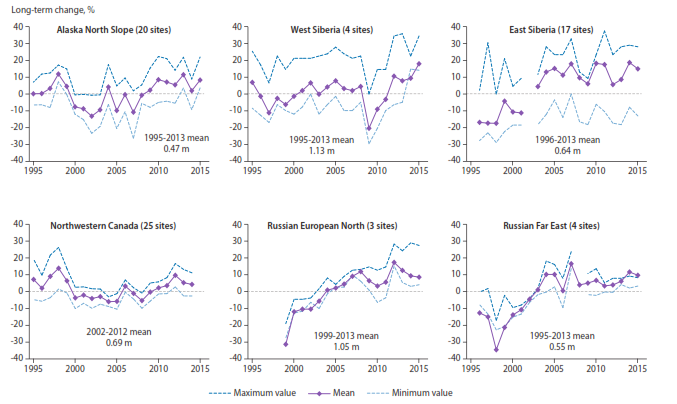 Источник: Romanovsky et al., 2014, 2015; SWIPA, 2017.
Негативное воздействие мерзлоты на инженерные объекты
Средняя Сибирь
Западная Сибирь
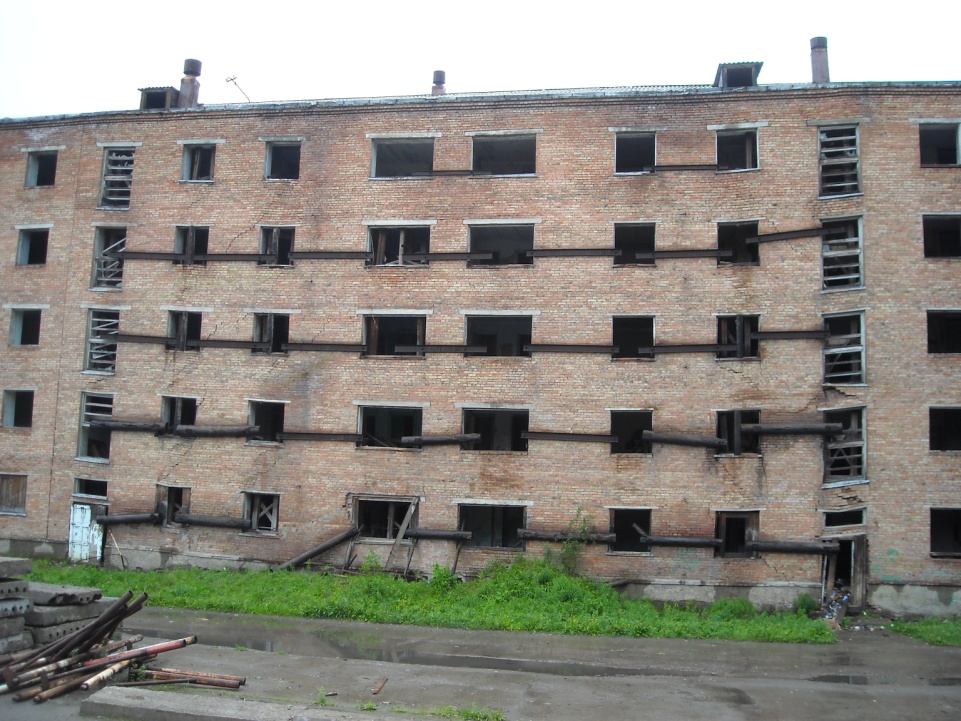 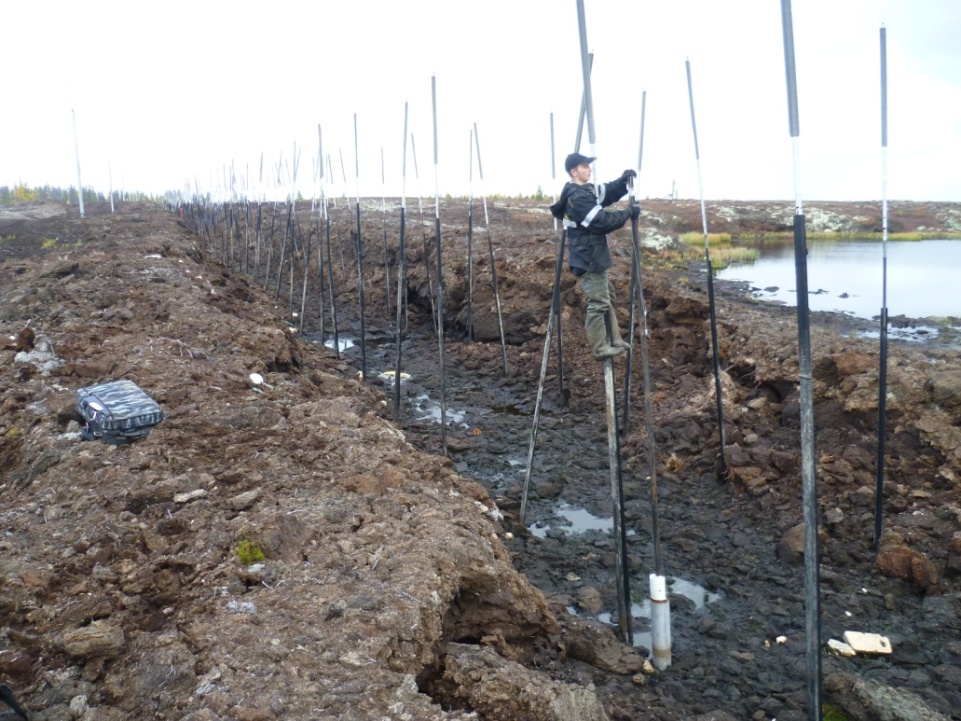 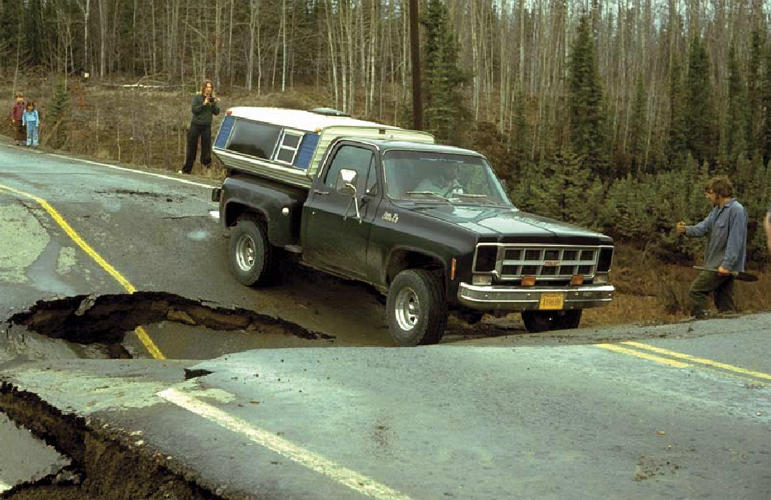 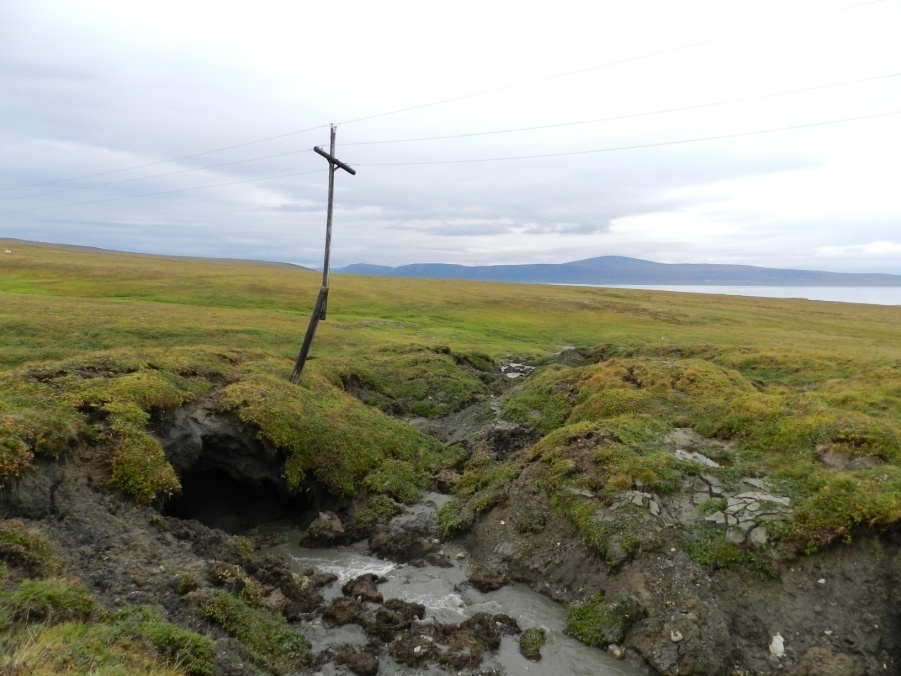 Чукотка
Аляска
Карта скоростей отступания арктических берегов
стабильный берег
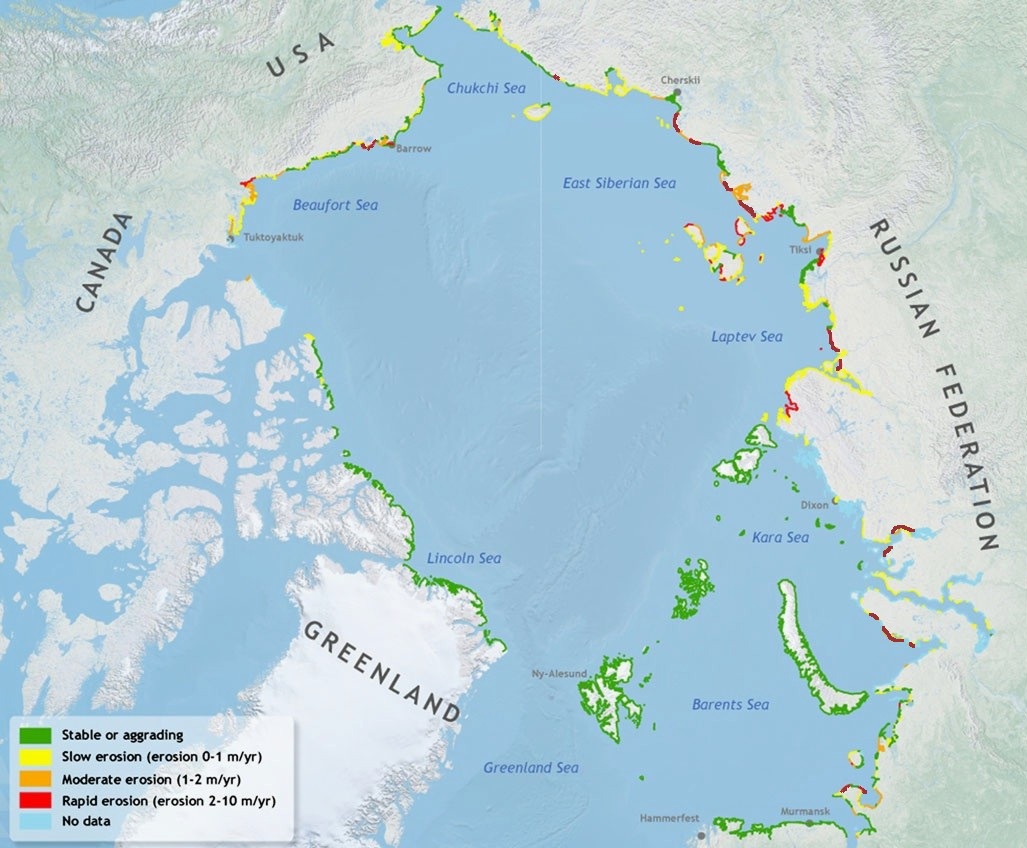 низкая (0-1 м/год)
средняя (1-2 м/год)
высокая (2-10 м/год)
нет данных
Ежегодно Россия теряет до 200 км2 территории из-за размыва мёрзлых берегов
500 км
Lantiut et al., 2012
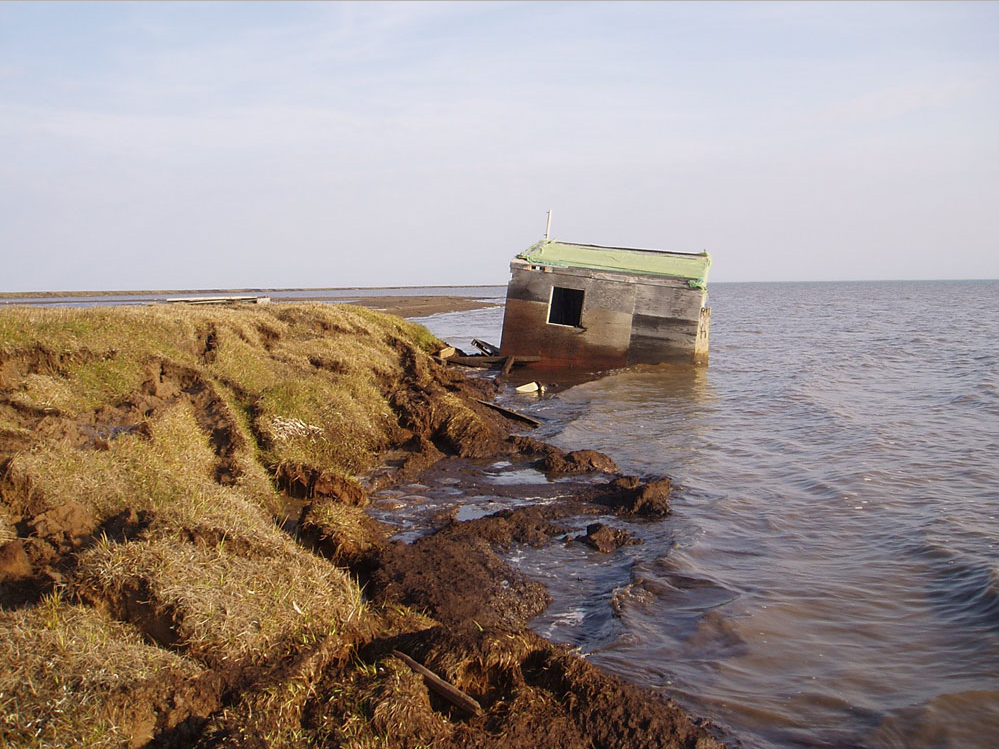 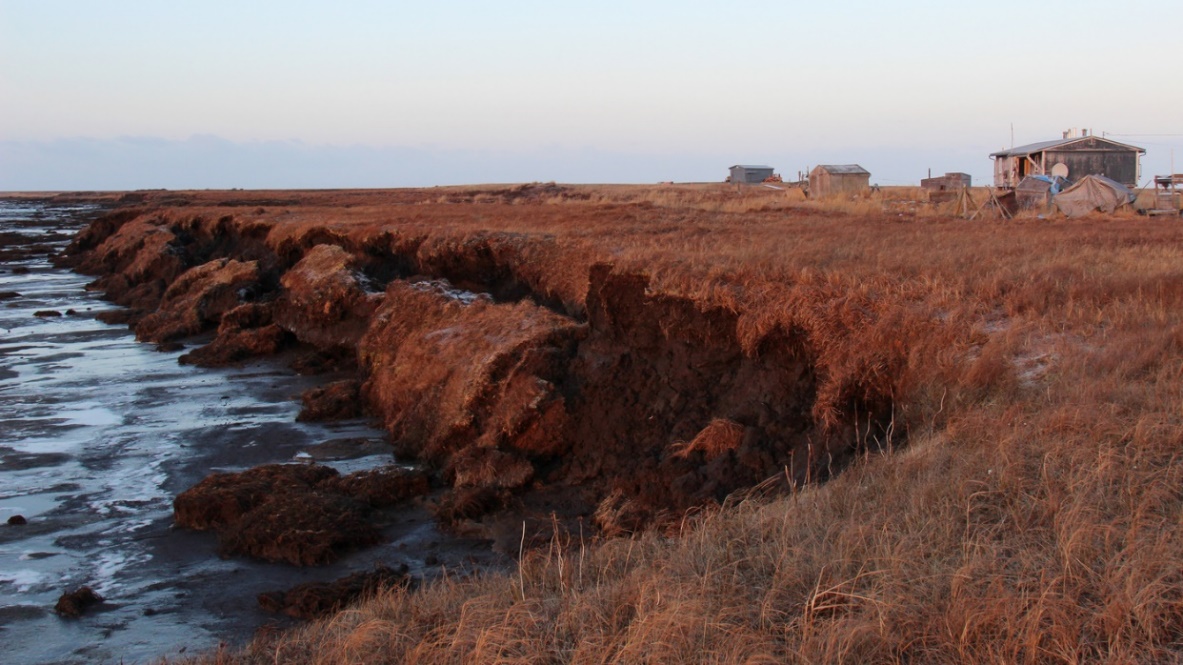 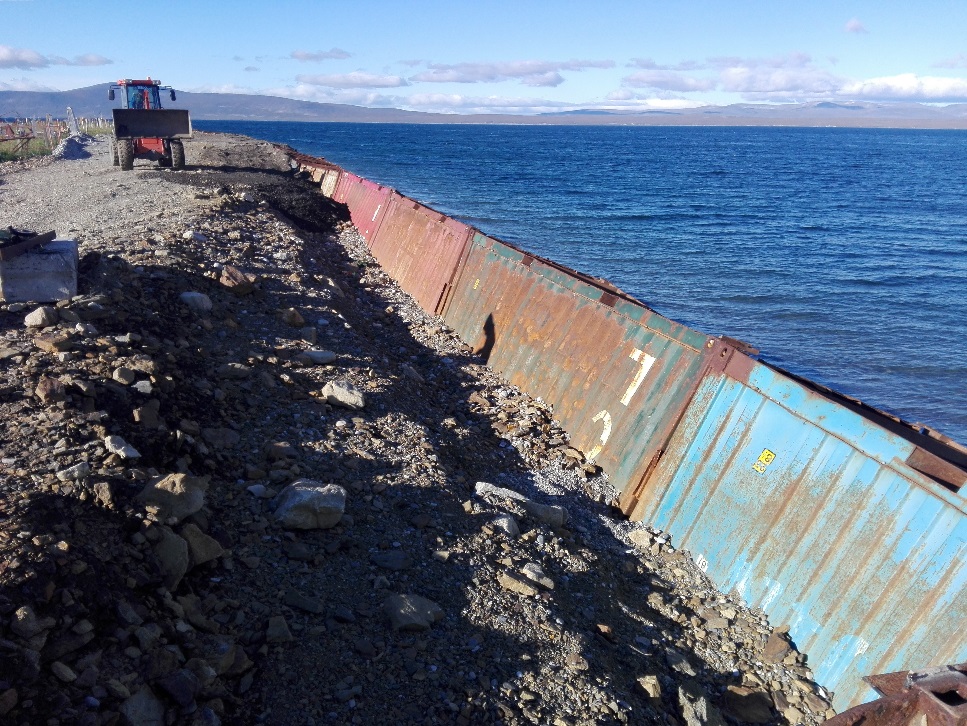 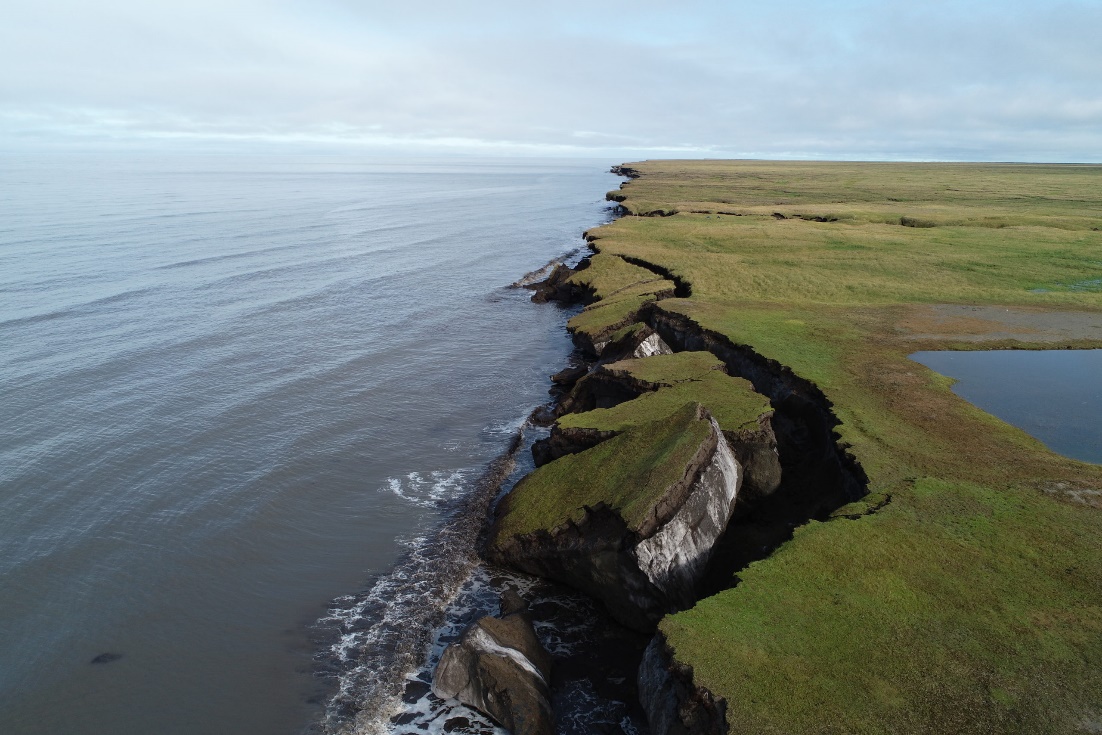 IV. Мерзлота в будущем
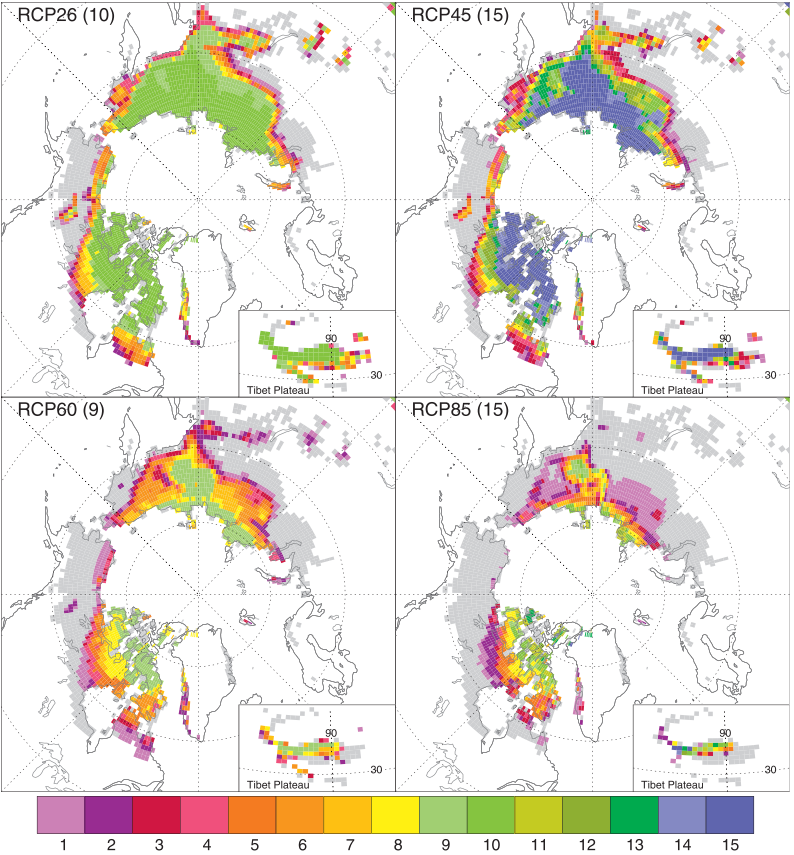 Прогноз динамики мерзлоты
Карта вероятности существования мерзлоты к 2099 году. Цвет обозначает количество моделей, допускающих существование мерзлоты при том или ином сценарии (Slater, Lawrence, 2013)
Карта прогнозных температур пород на глубине 1 метр
1990—2000
2090—2100
2040—2050
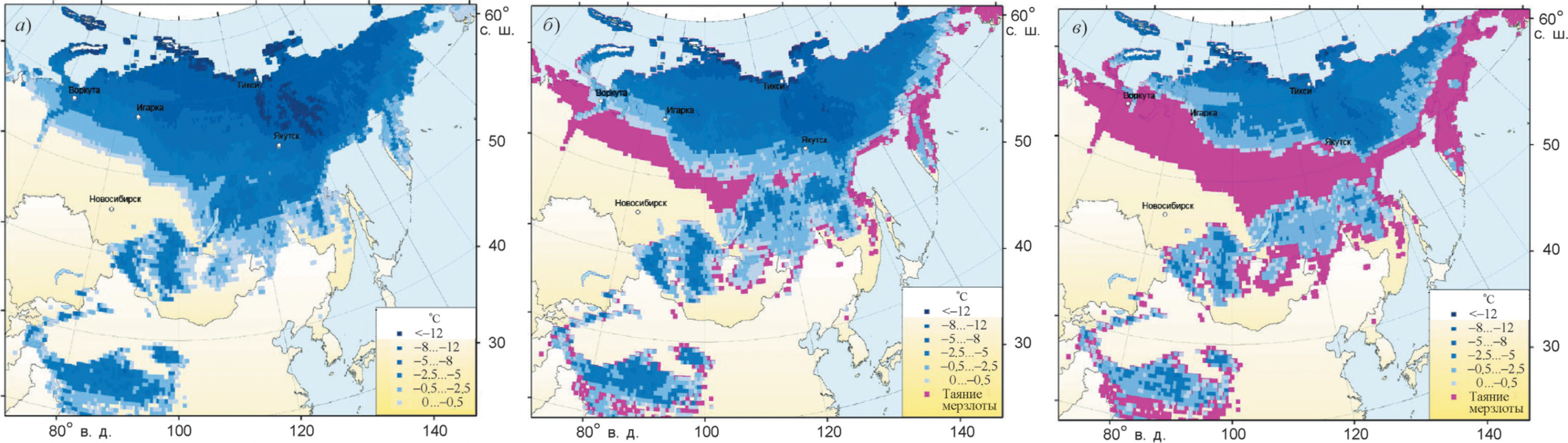 (по Шикломанову и др.)
Области распространения оттаявшей с поверхности мерзлоты показаны розовым цветом.
Численные методы прогноза состояния мерзлоты на инженерных объектах
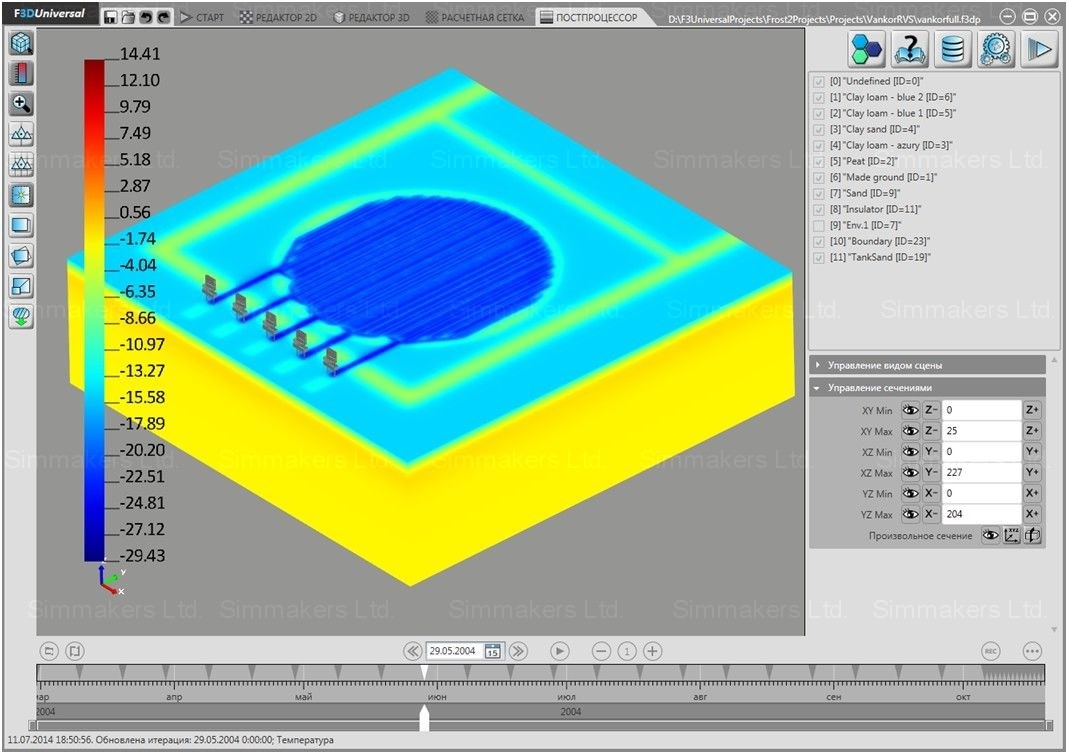 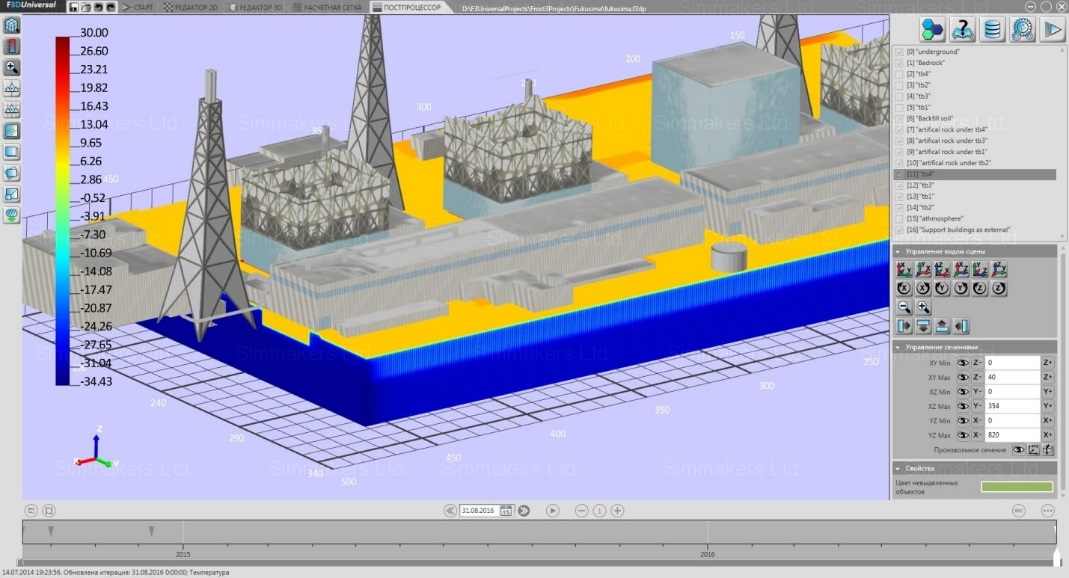 Модель мерзлотной завесы на АЭФ Фукусима
Модель работы термосифонов под нефтяным резервуаром
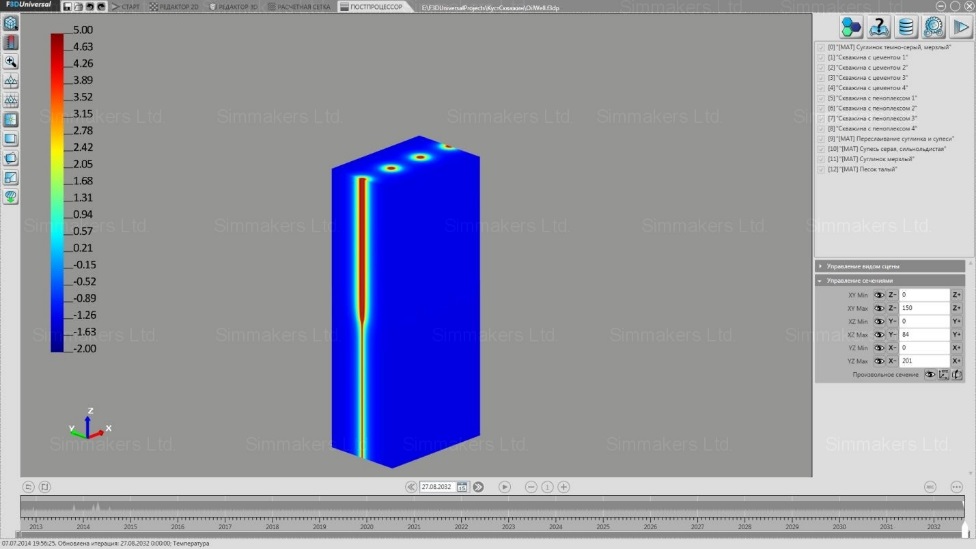 Изображения: frost3d.ru
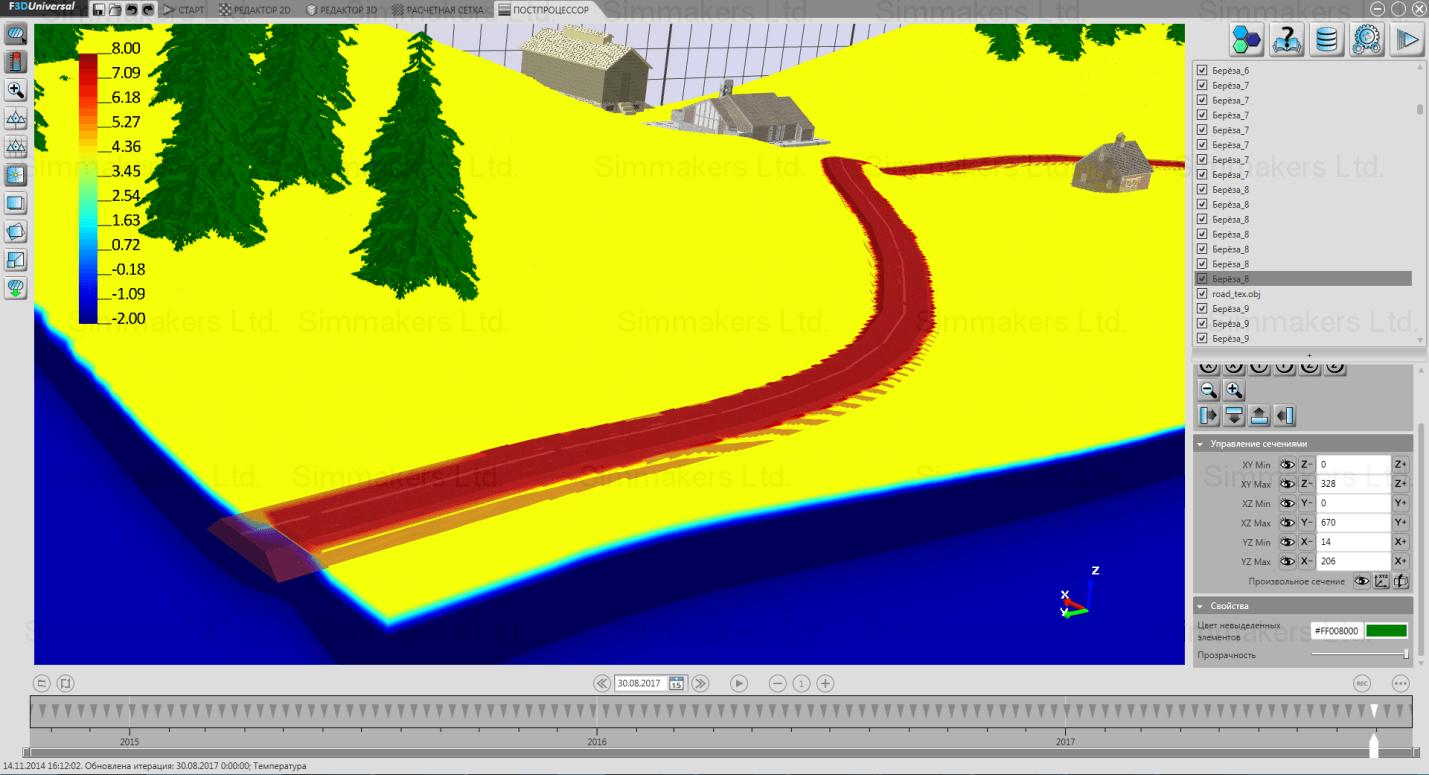 Модель распределения тепла вокруг добывающих скважин
Температура грунта под дорожной насыпью
Специализированные ПО: qFrost, Tundra, Permafrost 3D, Frost 3D Universal и т.д.
Кафедра криолитологии и гляциологии
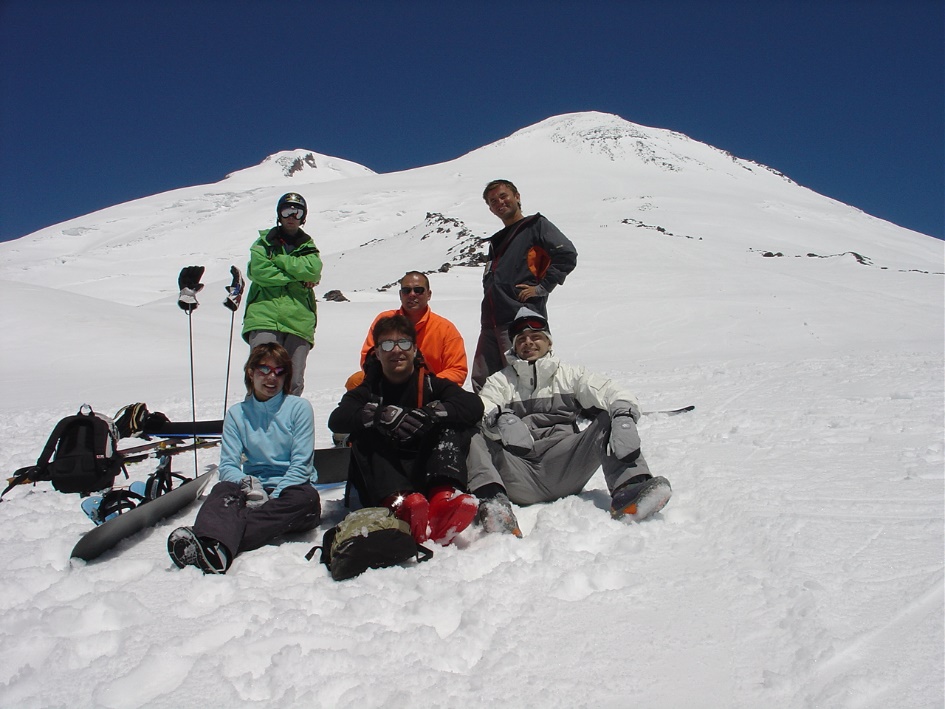 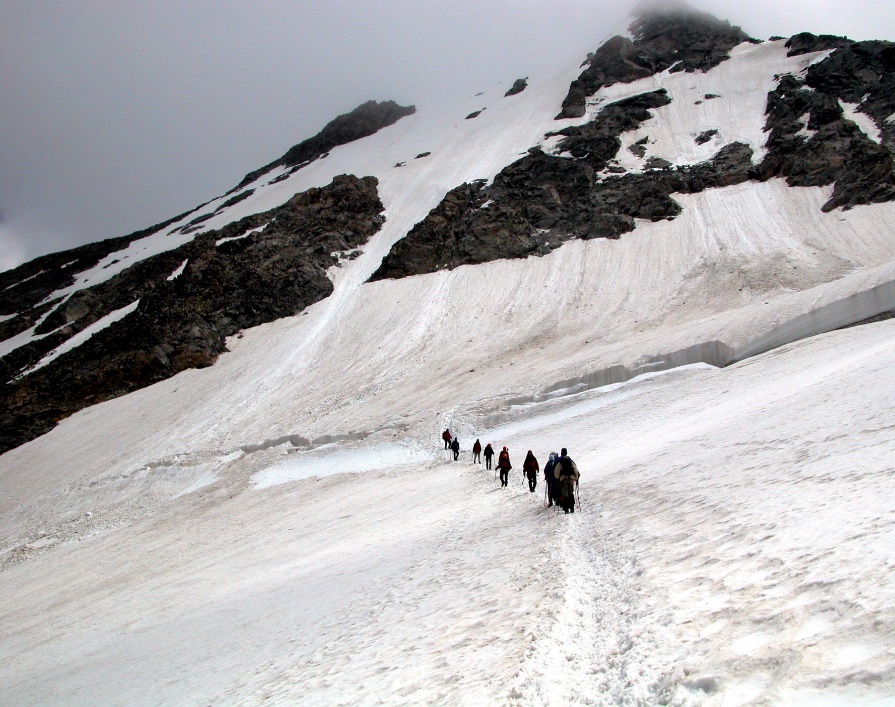 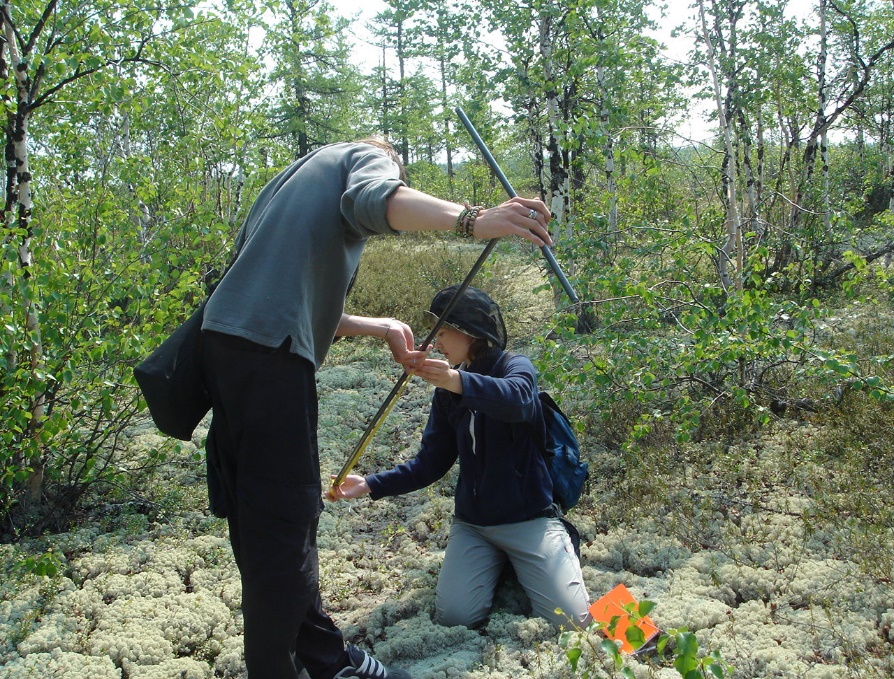 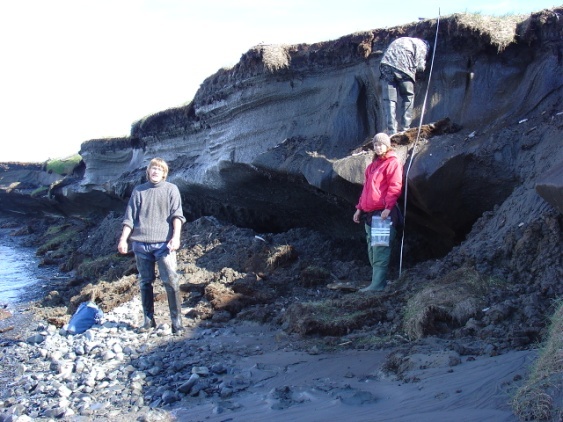 http://www.geogr.msu.ru/cafedra/crio/
Спасибо за внимание!
E-mail: alekseymaslakov@yandex.ru
VK: aleksey_maslakov
Instagram: @alexeymaslakov
Фото: Е. Антонов, 2017